Ejercicios que restauran función vocal .
Flga Pamela Diaz 
Salud y Educación Vocal 
Segundo Semestre 2023
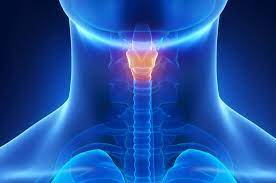 Ejercicios de elongación cabeza cuello.
1. Flexión de cabeza de derecha a izquierda
2. Extensión de cabeza anteroposterior
3. Circunducción de cabeza y cuello
4. Antero versión de hombros
5. Retroversión de hombros
6. Contorsión de brazos al centro, derecha e izquierda

Todos los ejercicios se realizan en 4 repeticiones seguidas, de preferencia por las mañanas. 
En caso de tener una lesión muscular , No Realizar los ejercicios
Ejercicios de Respiración
Paso  1       Respiración Moderada o de limpieza 
Paso 2        Respiración de Narinas ( chi mudra )
Paso 3        Respiración del Abejorro
Paso 4        Respiración en colocación
Paso 5        Respiración tranquila y lenta
Paso 6        Respiración profunda 
Paso 7        Respiración Costo diafragmática
Ejercicios de la expresión facial
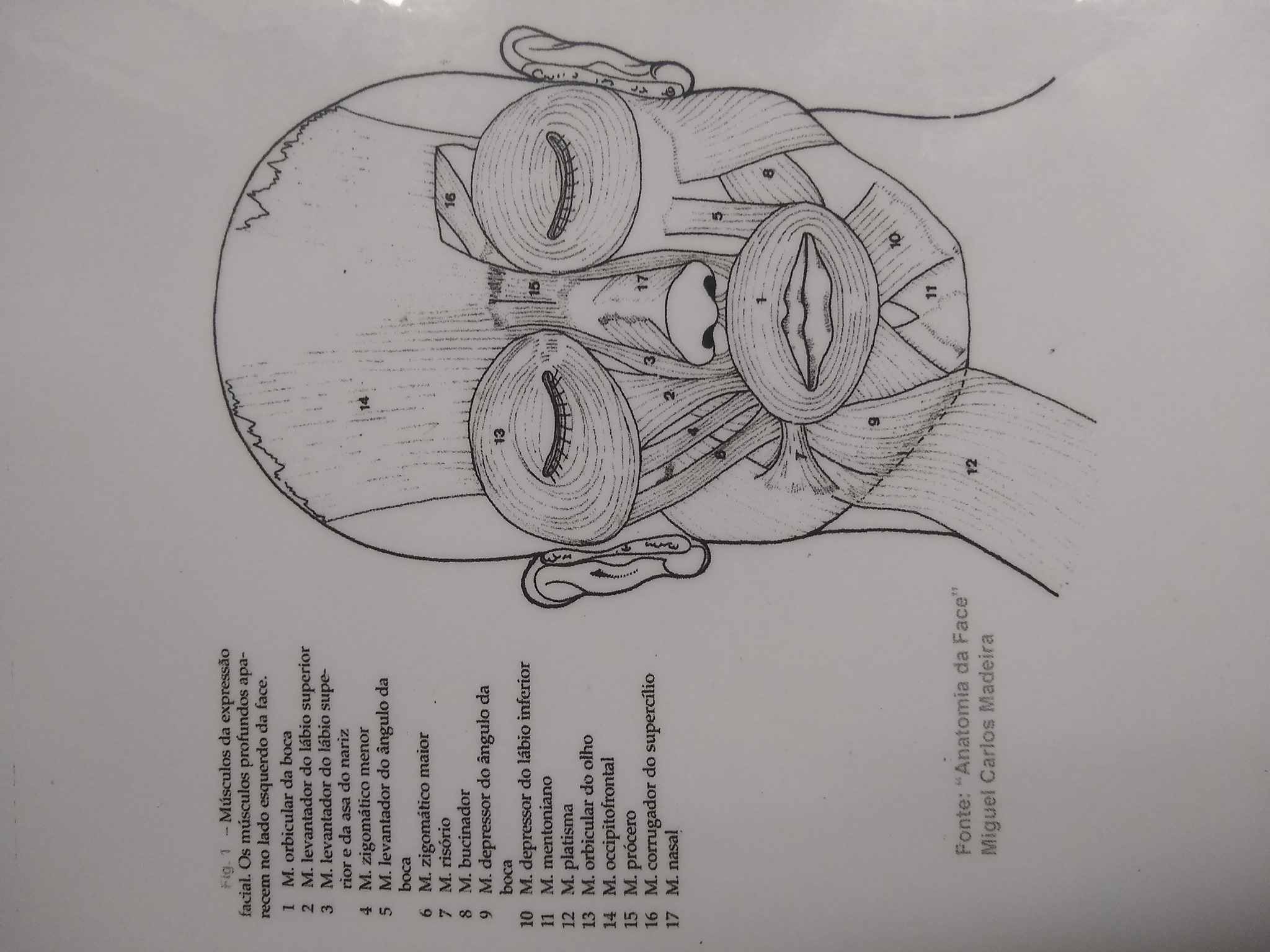 Dividiremos la cara en tres segmentos
Superior: Frente
Media : Nariz
Inferior : Boca
Ejercicios que restauran la función vocal
Ejercicios de calentamiento vocal
1 ej. De vibración.  Lingual y labial
2 ej. De B prolongada
3 ej. De fonación en tubos
4 ej. De bostezo suspiro
5 ej. Humming Exagerado
6 ej. De vocalizaciones fonema sostenido y oraciones 
7 ej.  Sonido de m prolongada 
8 ej. Voz confidencial ( volumen de la voz ) 
9. técnica de masaje laríngeo
10. Técnica enfriamiento vocal
11 ejercicios de glissando , sonido de sirena
12. Técnicas de enfriamiento vocal
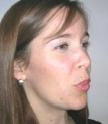 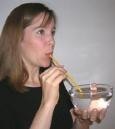 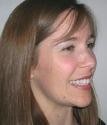 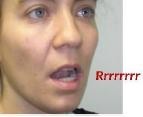 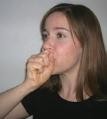 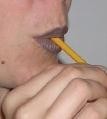 Ejercicios de habla para la articulación modulación y dicción
Ejercicio de trabalenguas
Ejercicio de canciones
Ejercicios de lectura